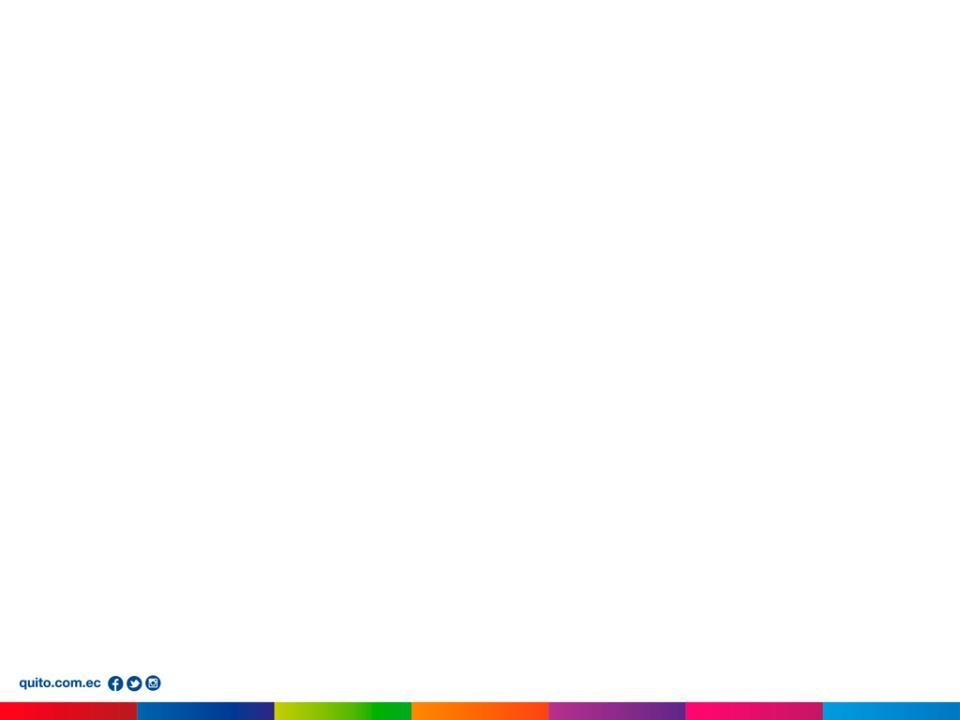 Comisión de Propiedad y Espacio PúblicoReforma del Comodato, Disposición Transitoria OM 161Centro de Convenciones Metropolitano de Quito				8 de junio de 2017
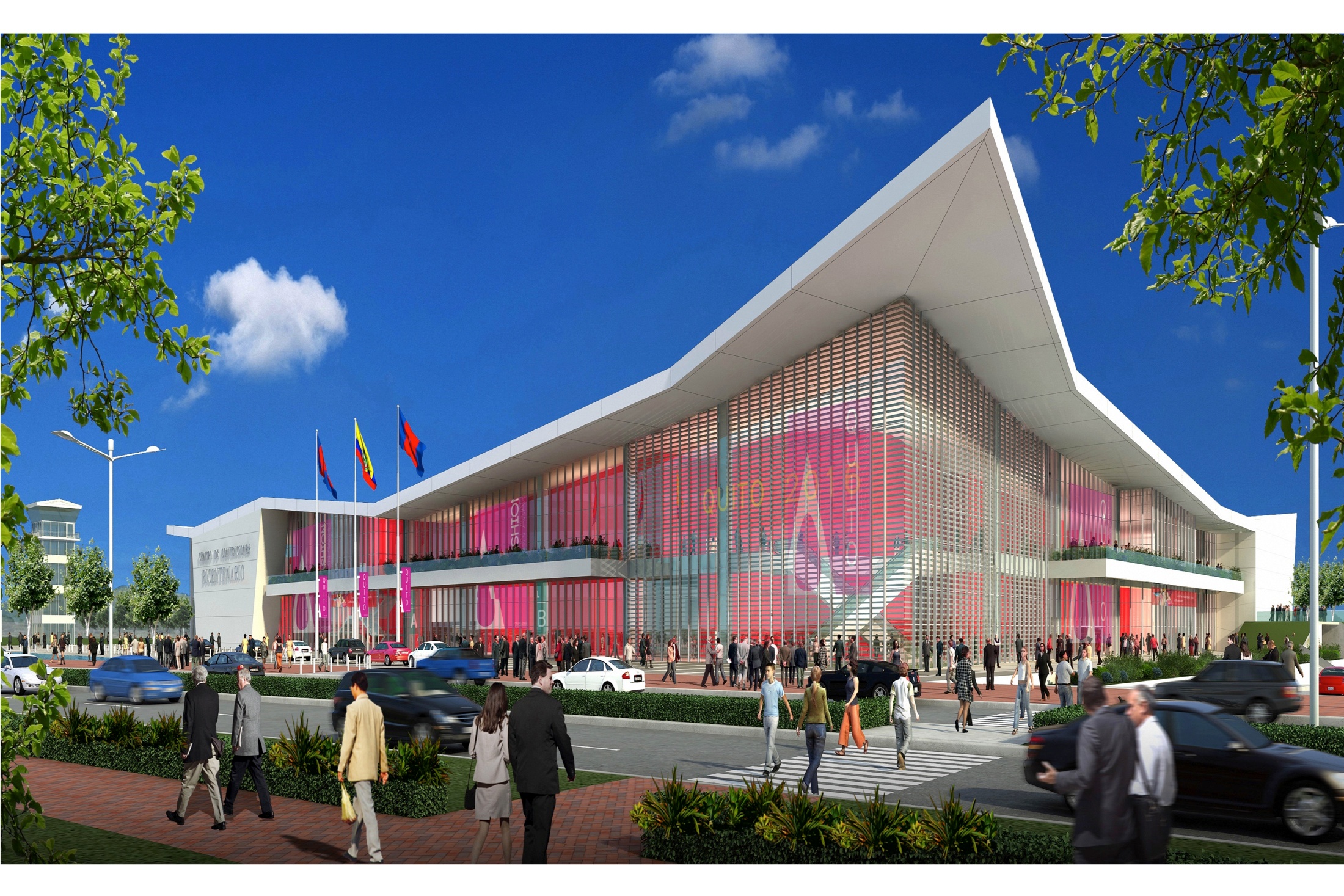 ANTECEDENTES:
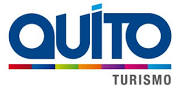 El 3 de diciembre de 2015, fue sancionada  la Ordenanza Metropolitana No.086 correspondiente al Plan Urbanístico Arquitectónico Especial, (PUAE) del Centro de Convenciones Metropolitano de Quito, marco que establece los lineamientos generales con los que se podrá convocar a la inversión privada para el desarrollo del proyecto. 

  Con fecha 7 de abril del 2017, se sancionó la Ordenanza Metropolitana Nro. 161, Reformatoria de la Ordenanza Metropolitana Nro. 0086, del Proyecto Urbanístico Arquitectónico Especial “Centro de Convenciones Metropolitana de la Ciudad de Quito: 

Área de Construcción del Centro de Convenciones; 
Edificabilidad del Proyecto;
Los Anexos relacionados a la Implantación del Proyecto.
Disposición Transitoria.
2
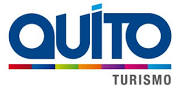 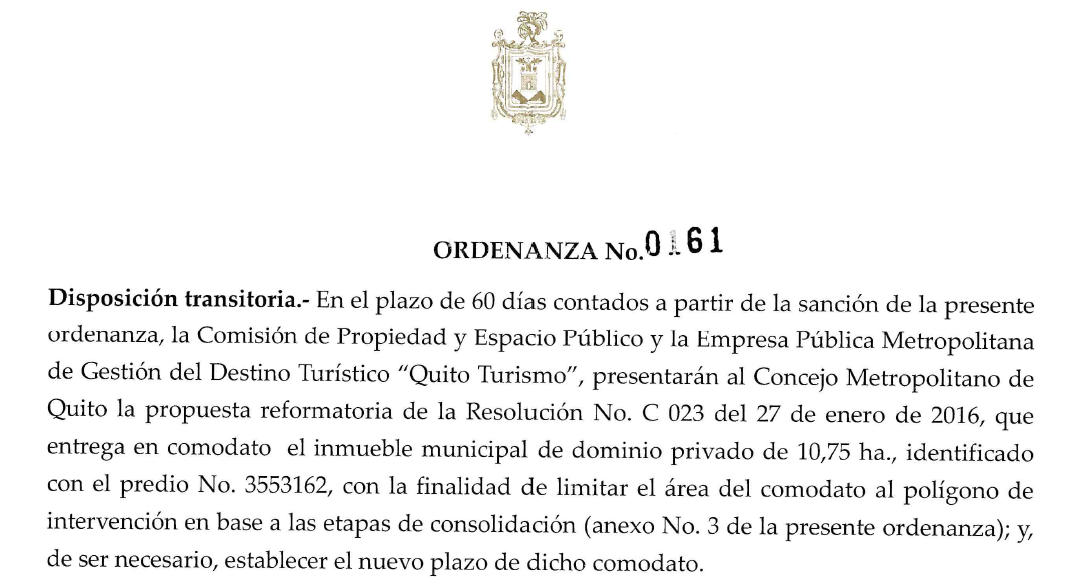 3
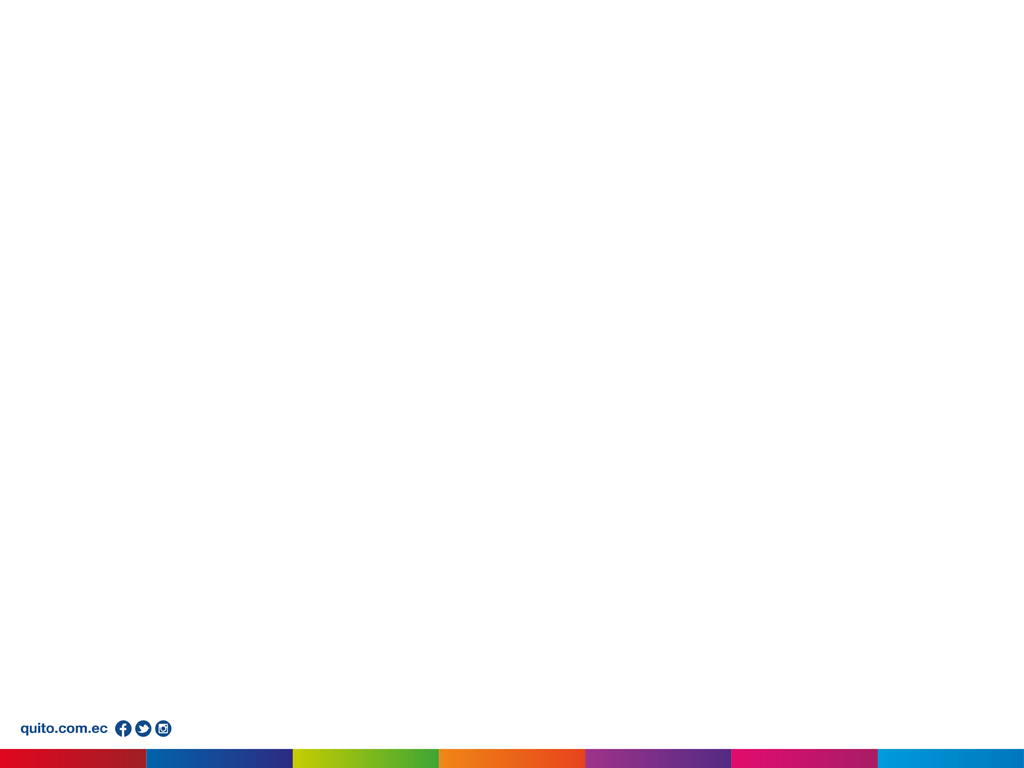 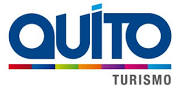 Situación Actual del Comodato
El 27 de enero de 2016 el Concejo Metropolitano de Quito, a través de la Resolución No. 023,  aprueba la entrega en comodato del espacio donde se construirá el proyecto “Centro de Convenciones Metropolitano de la Ciudad de Quito” a favor del Consejo Ecuatoriano de Edificación Sustentable.
El 14 de marzo de 2016, se suscribe la Escritura Pública No. 2016-17-01-06-P-01333, por la que el Municipio del Distrito Metropolitano de Quito otorga en comodato a favor del Consejo Ecuatoriano de Edificación Sustentable (CEES) el área donde se desarrollará la primera etapa del Proyecto Urbano Arquitectónico Especial Centro de Convenciones Metropolitano de Quito.
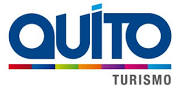 Comodato Actual
14 de marzo 2018
14 Marzo 2016
27 enero 2016
5
Justificación para la reforma del comodato
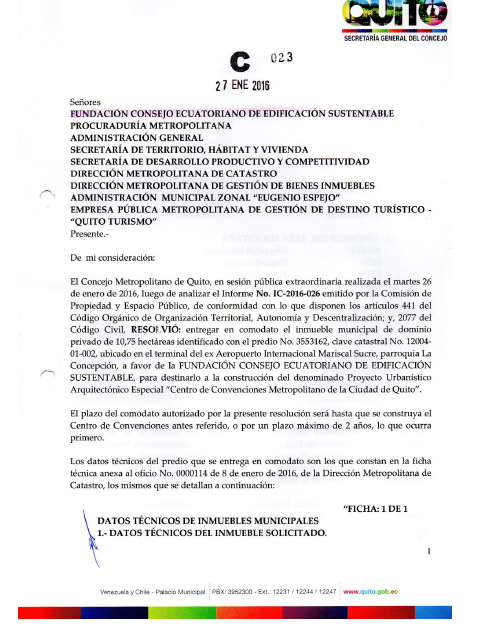 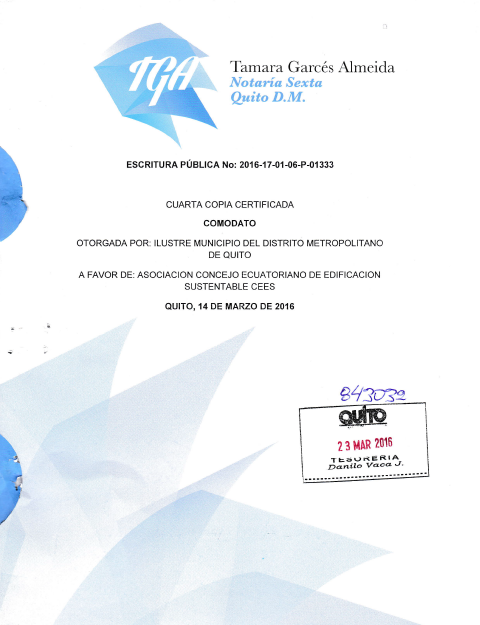 6
Resolución C23 del 27 de enero 2016:
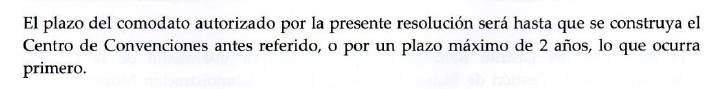 Escritura Escritura Pública No. 2016-17-01-06-P-01333:
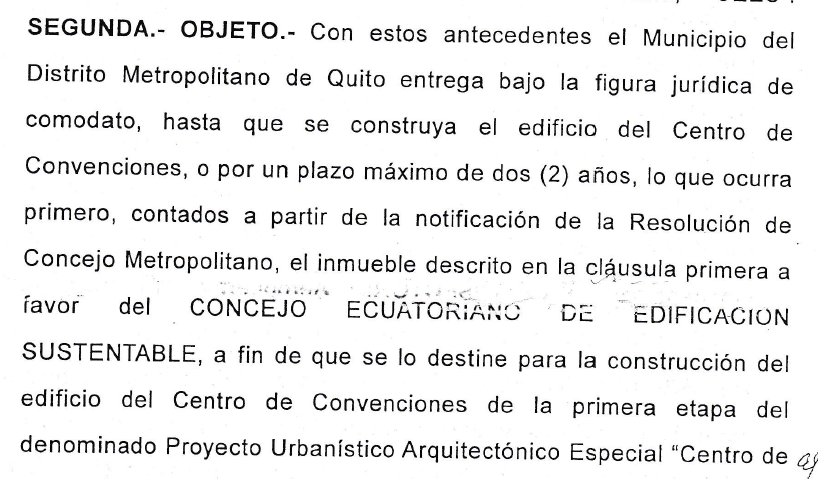 7
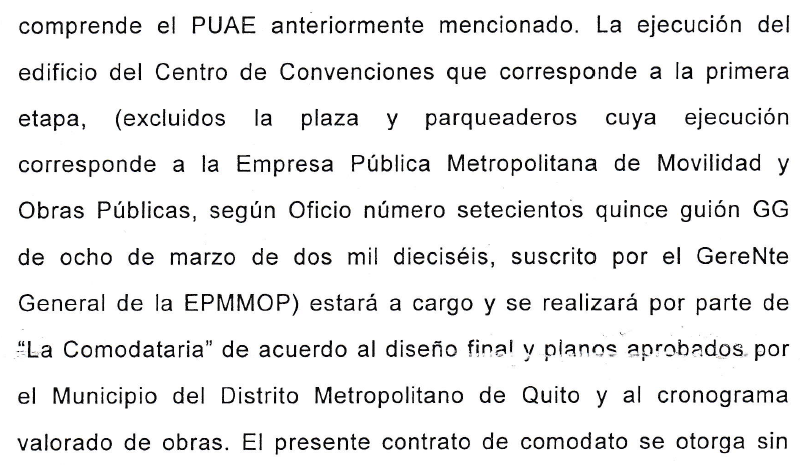 Aprobación de la OM 161 el 7 de abril 2017:
8
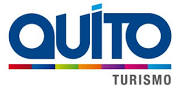 Reforma del Comodato
Comodato Actual
30 de agosto 2018 ampliación Plazo del Comodato
14 de marzo 2018
14 Marzo 2016
27 enero 2016
Reforma del Comodato
9
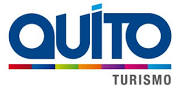 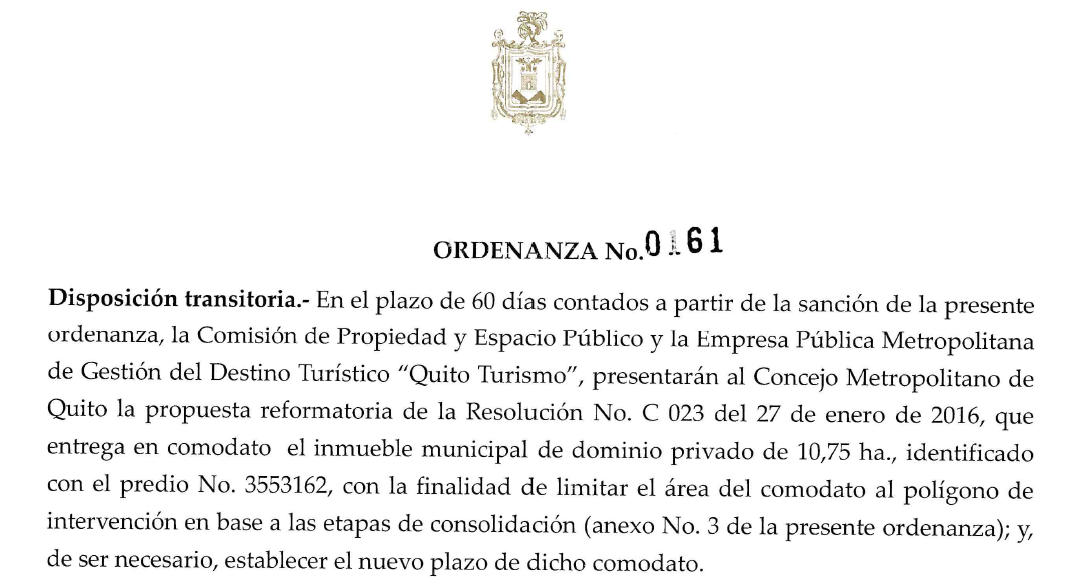 10
Resolución C23 del 27 de enero 2016:
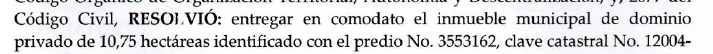 Escritura Escritura Pública No. 2016-17-01-06-P-01333:
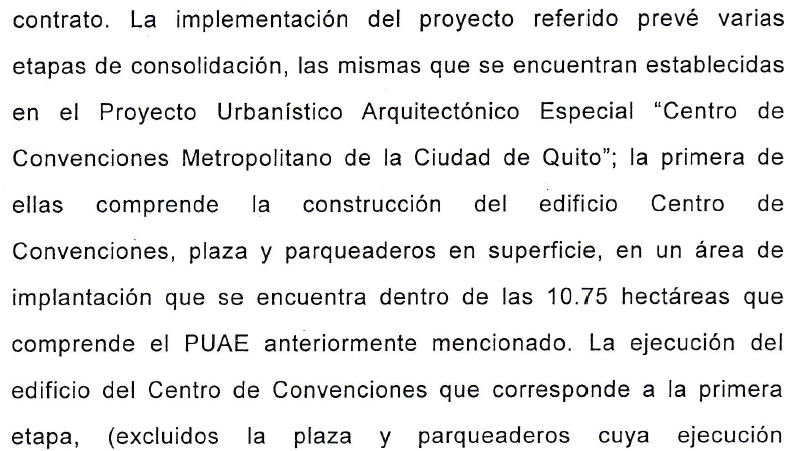 11
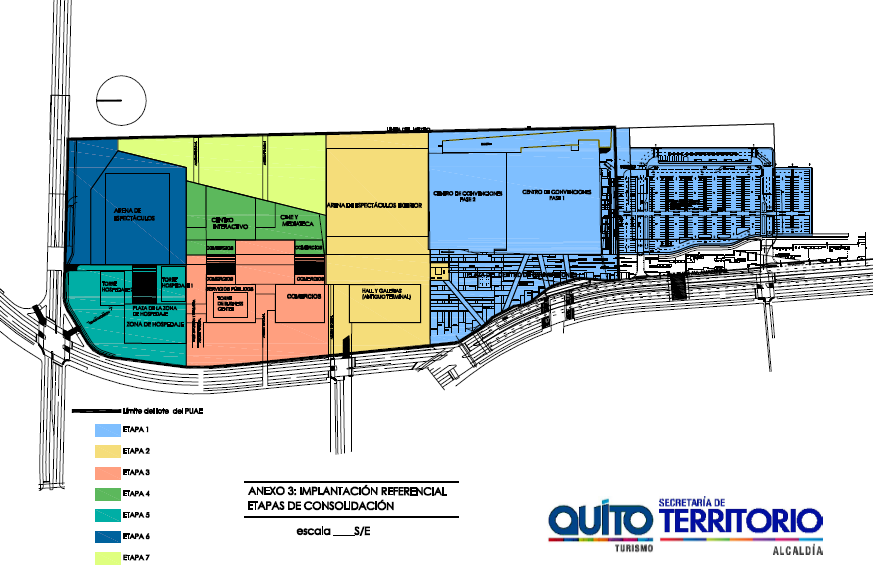 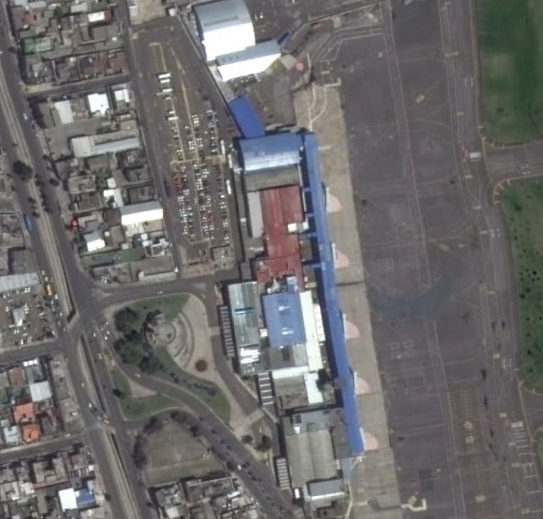 20.146,65 m2
(2.0146 has.)
10,75Hectáreas (107.500 m2)
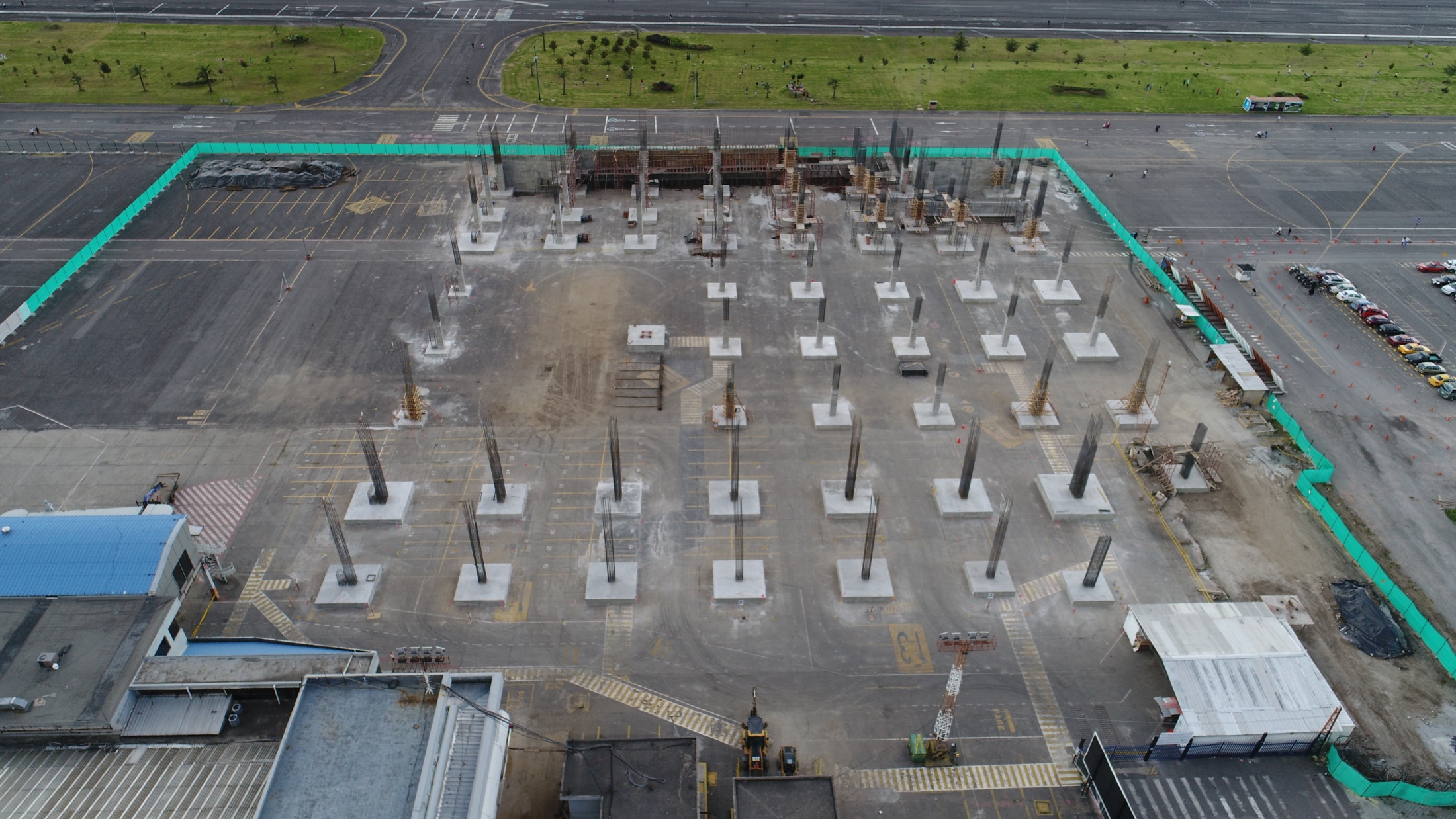 20.146,65 m2
Escritura Escritura Pública No. 2016-17-01-06-P-01333:
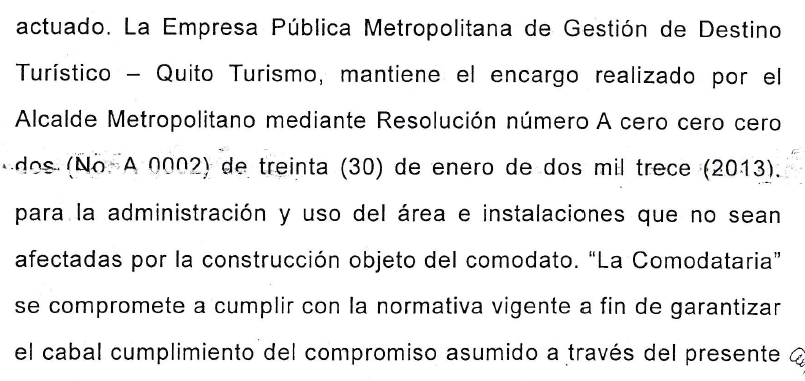 15
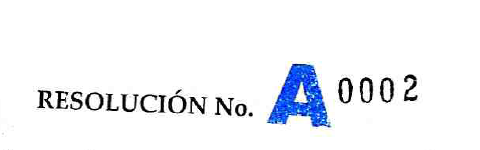 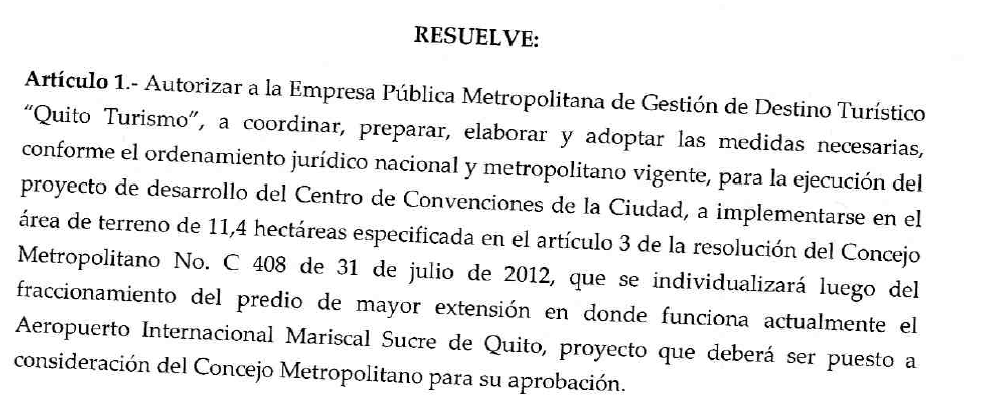 16
Propuesta de limitación :
En este sentido y según la disposición transitoria de la OM 161, es necesaria la limitación del área del polígono de intervención del referido predio por parte del CEES para la construcción del Centro de Convenciones Metropolitano de la Ciudad de Quito, corresponde a 20.146,65 metros cuadrados (2.146 HAS), esto permitirá a Quito Turismo además desarrollar de ser el caso otras acciones comprendidas dentro de este Programa Urbano Arquitectónico Especial Centro de Convenciones Metropolitano de Quito.
17
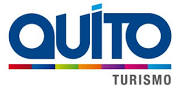 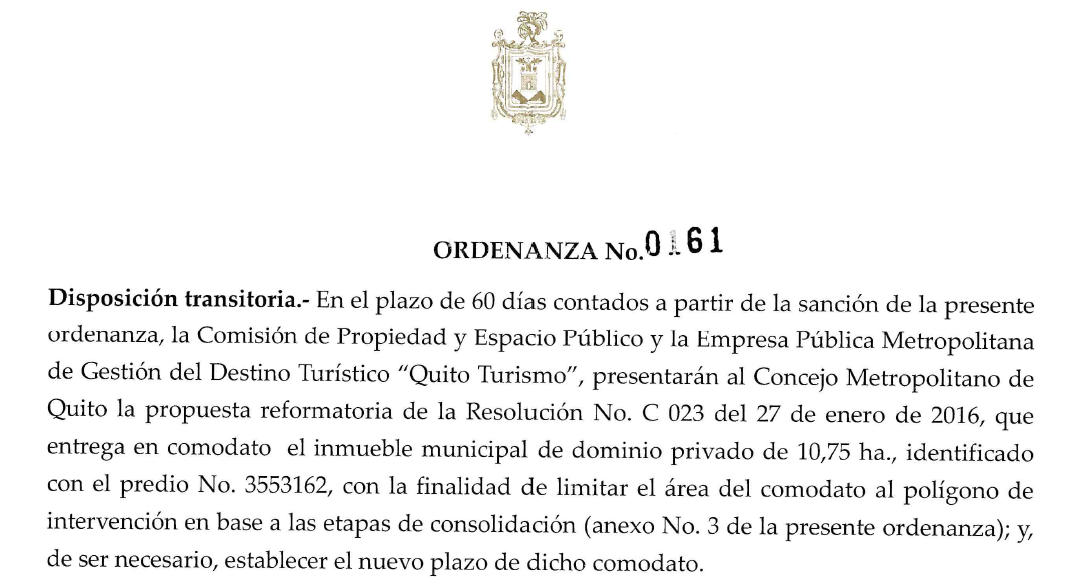 18
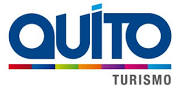 Proceso de Aprobación
19
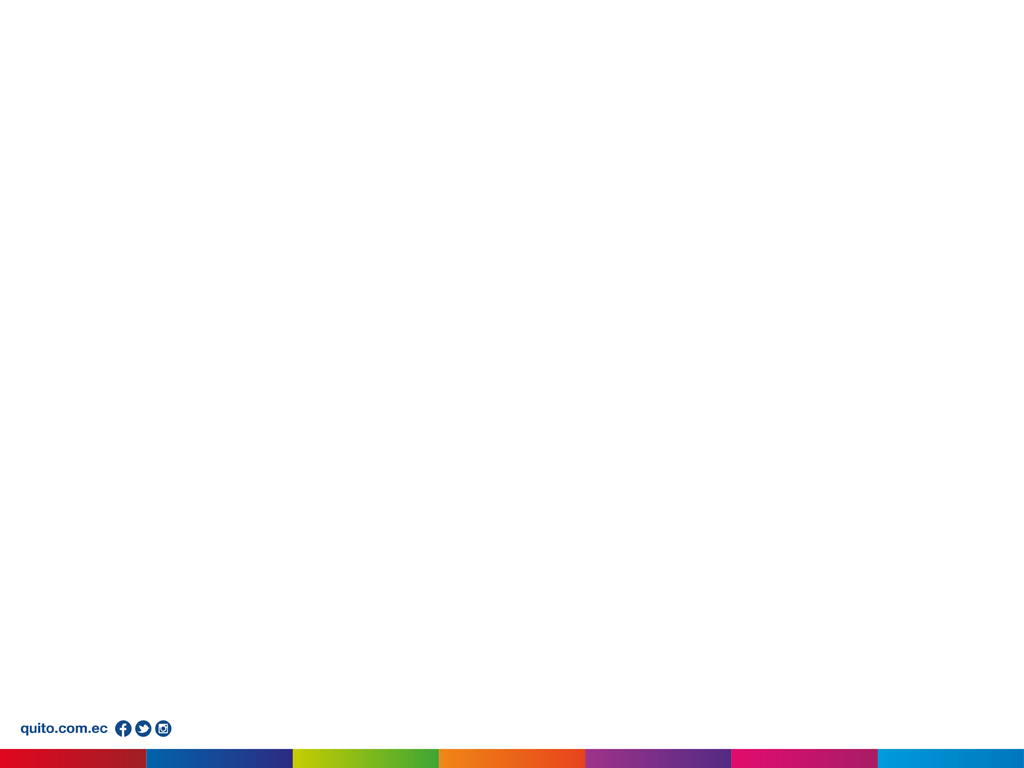 Proceso Actual de la Construcción
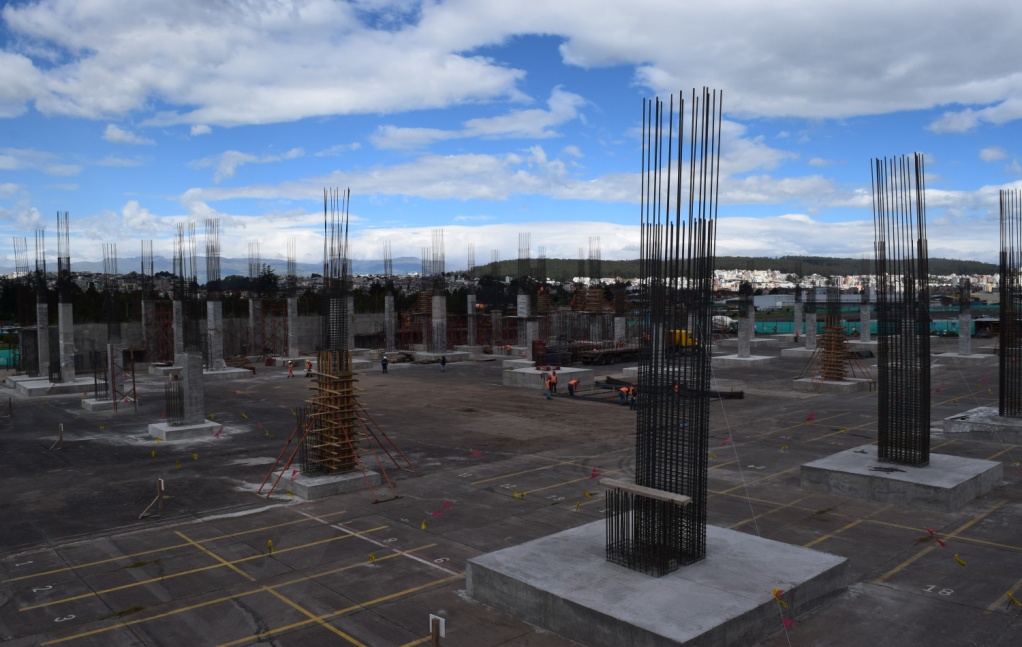 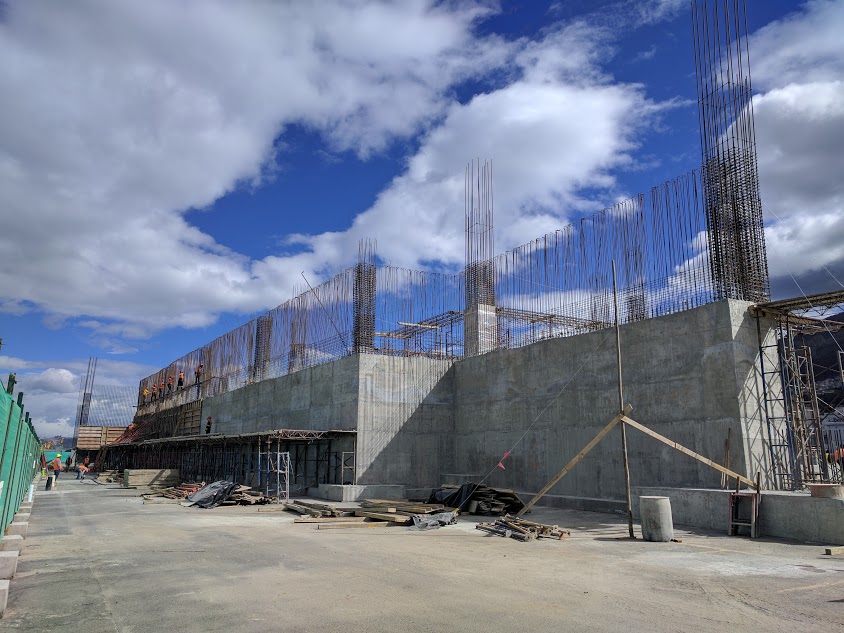 Gracias!
22
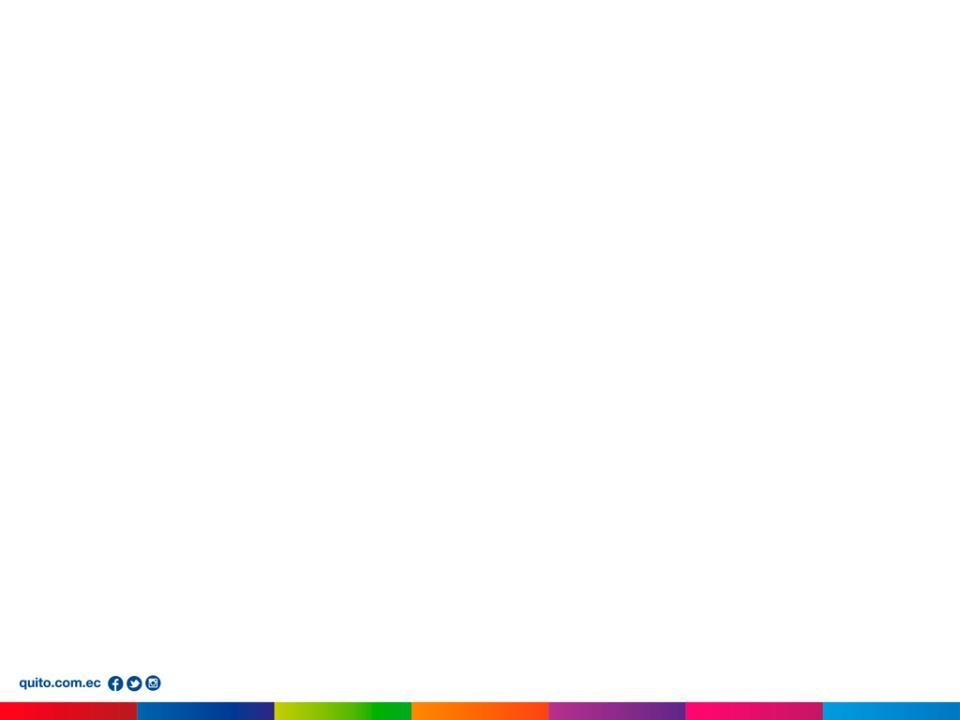 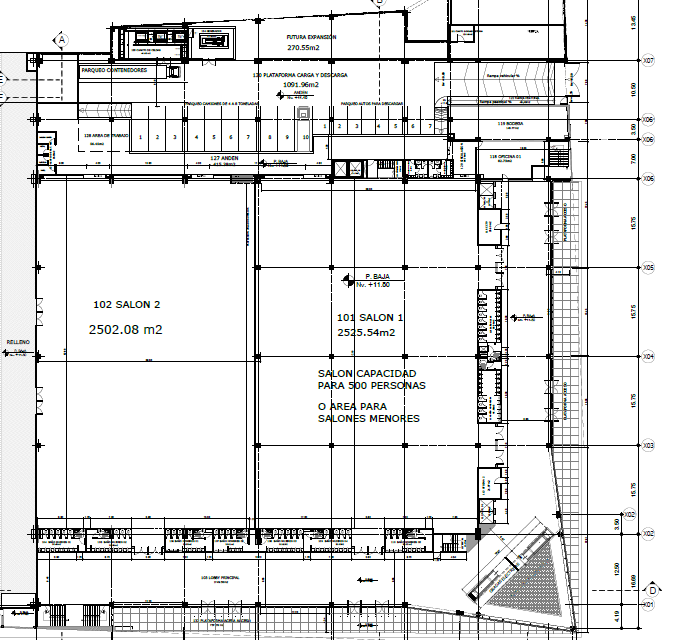 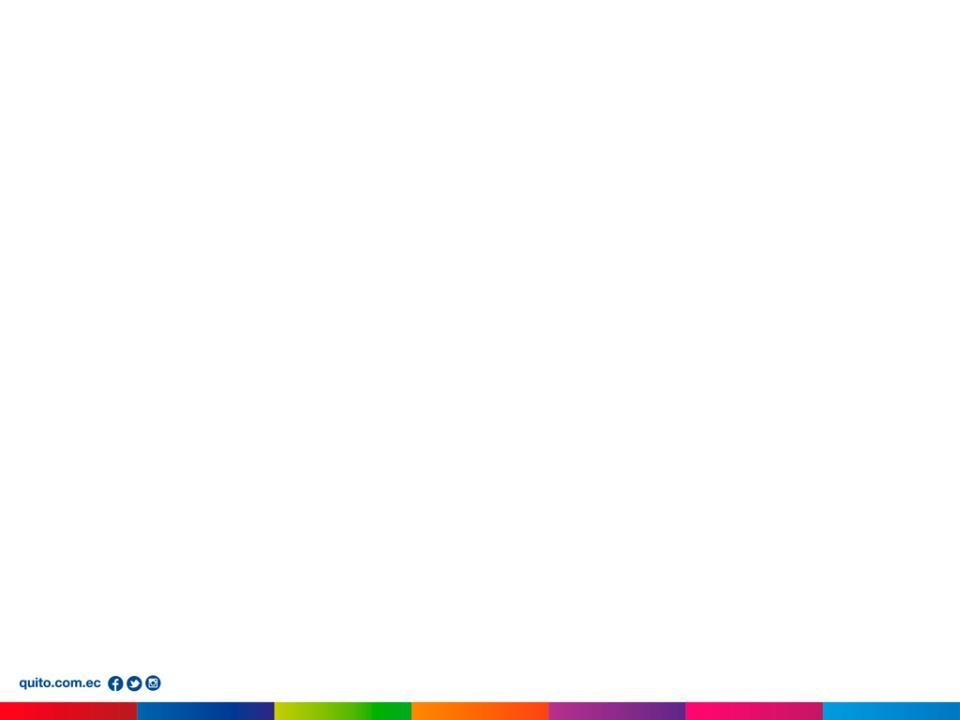 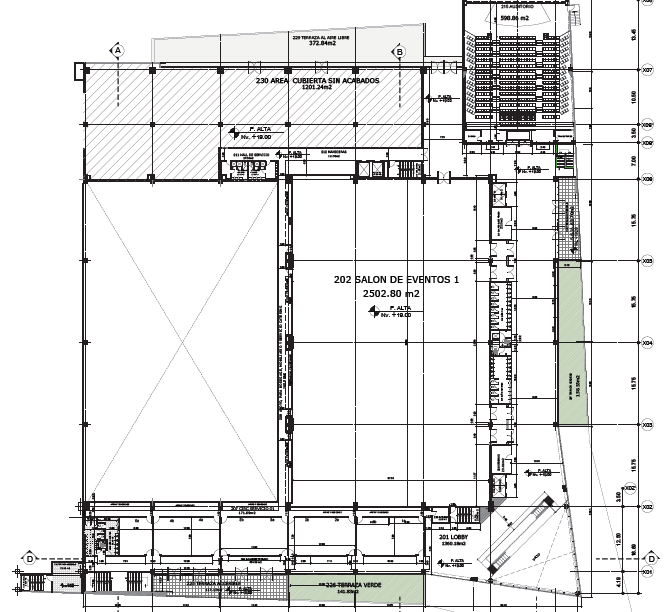 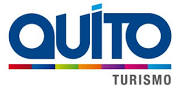 Obligaciones del Comodatario:
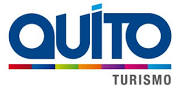 25
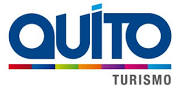 26